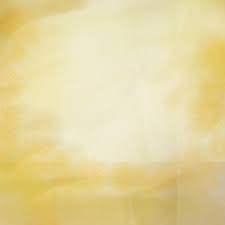 Какие тайны скрывает болото?
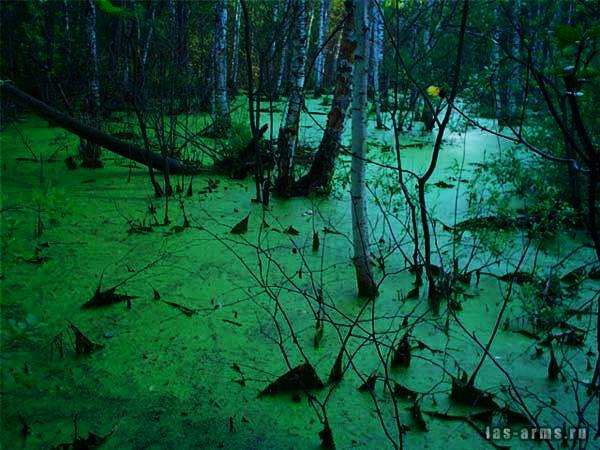 РАБОТУ ВЫПОЛНИЛ УЧЕНИК 3 КЛАССА
ПОЛЯНСКИЙ РОМАН
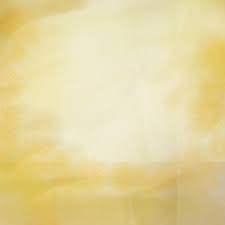 Болото - любое место с застоявшейся водой, в которой появилась болотная или водная растительность и сформировался своеобразный "болотный" тип почв.
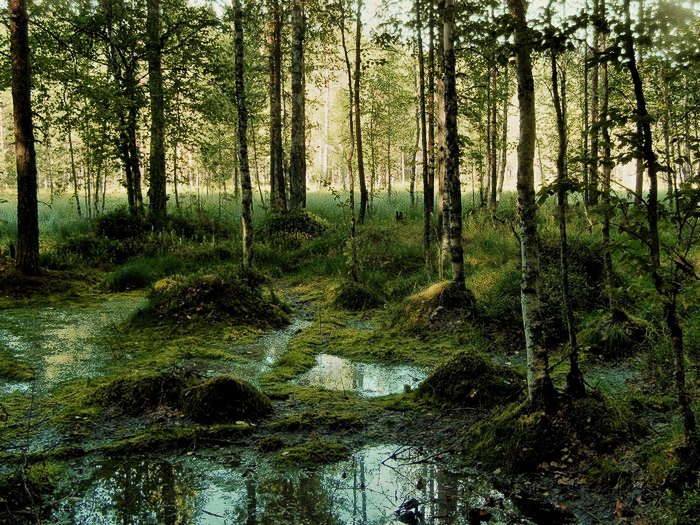 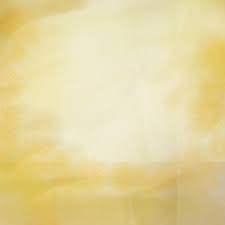 Процесс образования болота
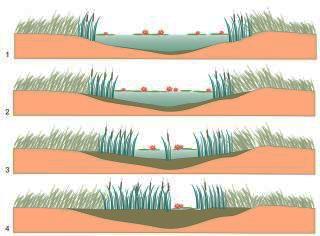 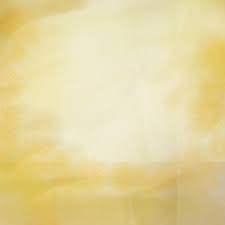 мох сфагнум - это многолетний болотный мох, образующий так называемые сфагновые болота, он удерживает в себе большое количество воды.
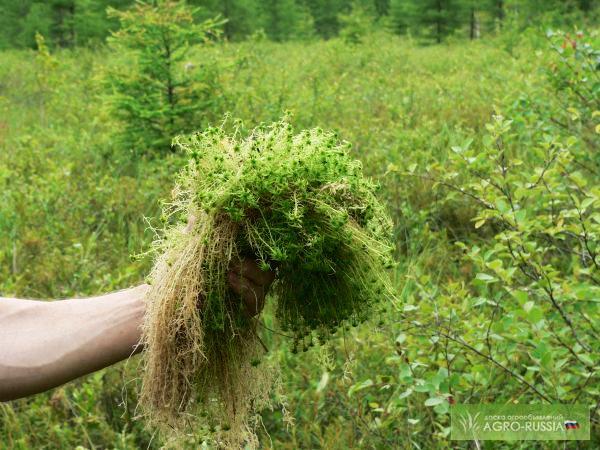 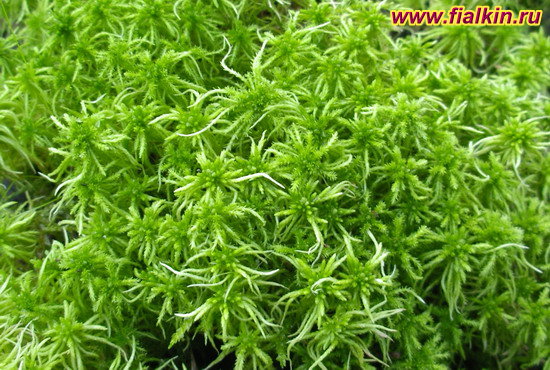 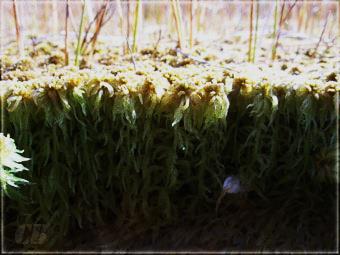 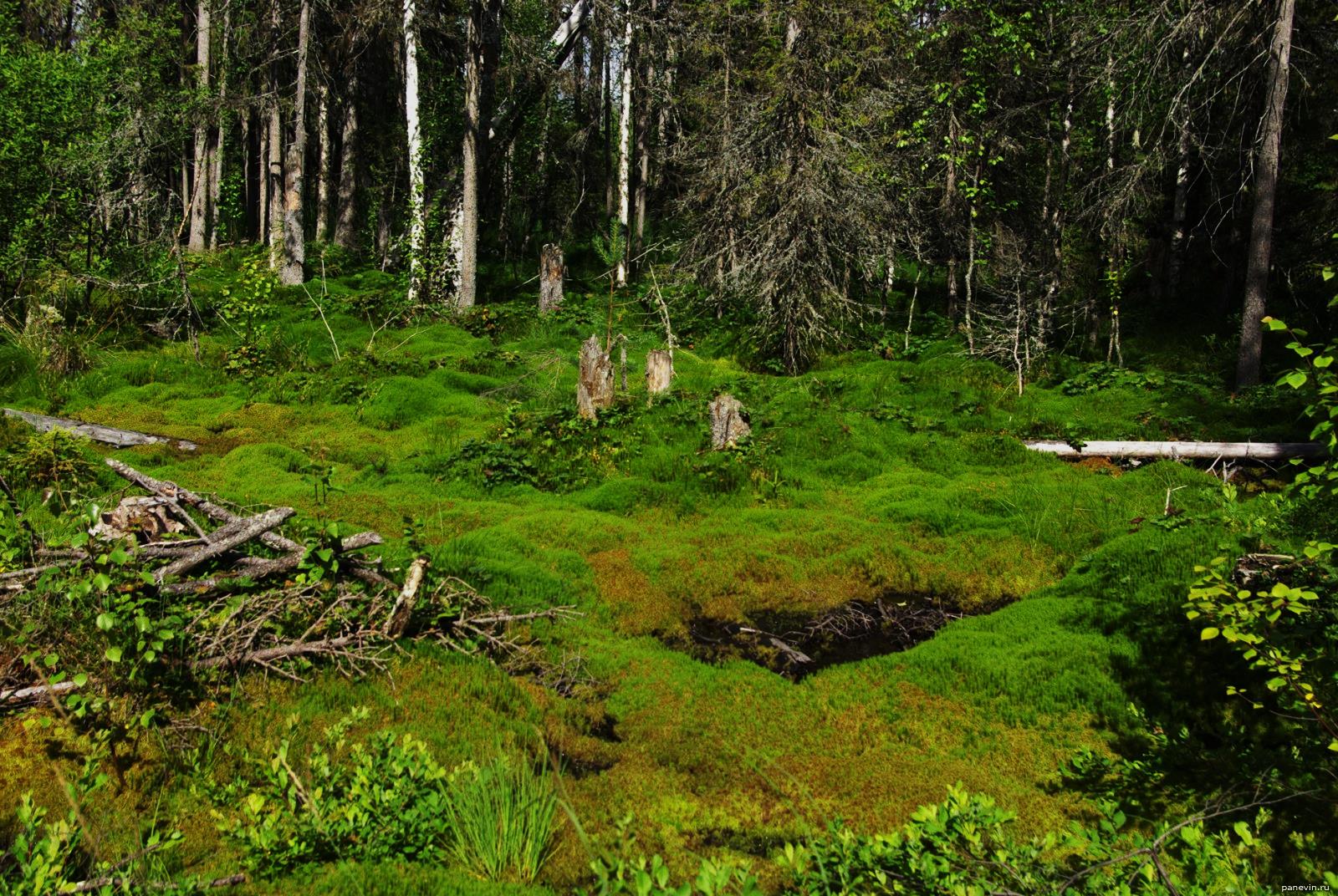 сфагновое болото
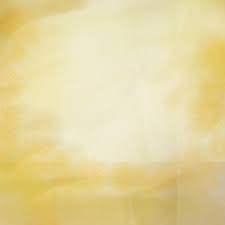 Свойства сфагнума:  Способность впитывать в себя большое количество воды;
                                       Лечебное, противомикробное средство;
                                       Образует полезное ископаемое -  торф.
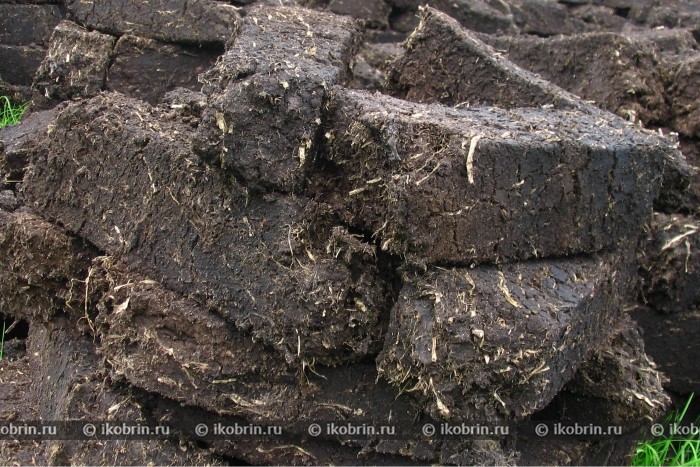 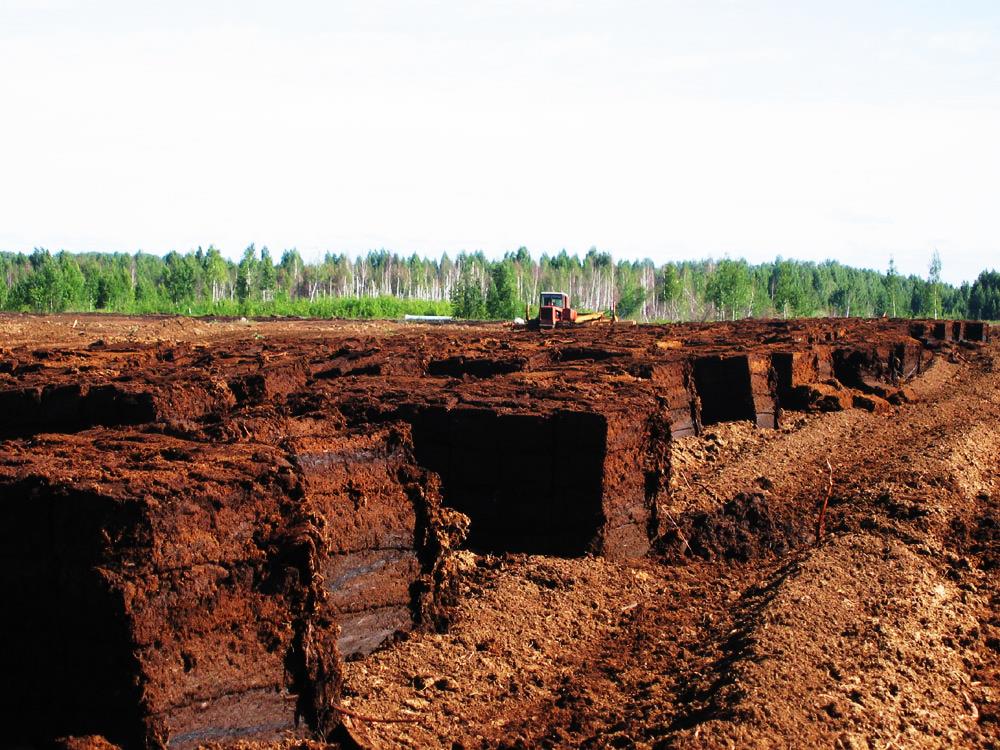 Добыча торфа.
Деревья на болоте низкие, чахлые т.к. слишком много влаги. На болоте можно встретить ольху, берёзу, сосну
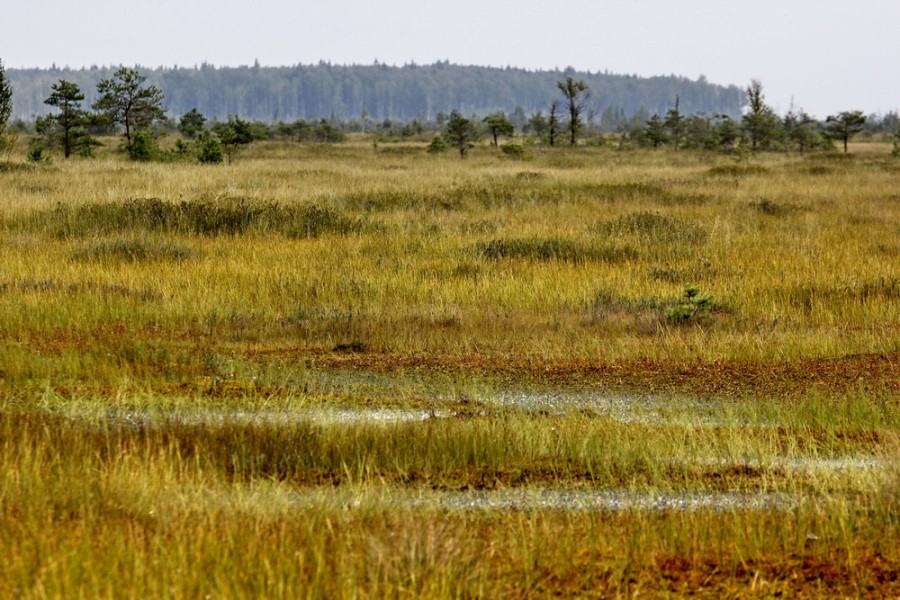 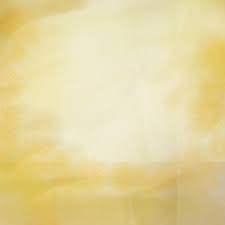 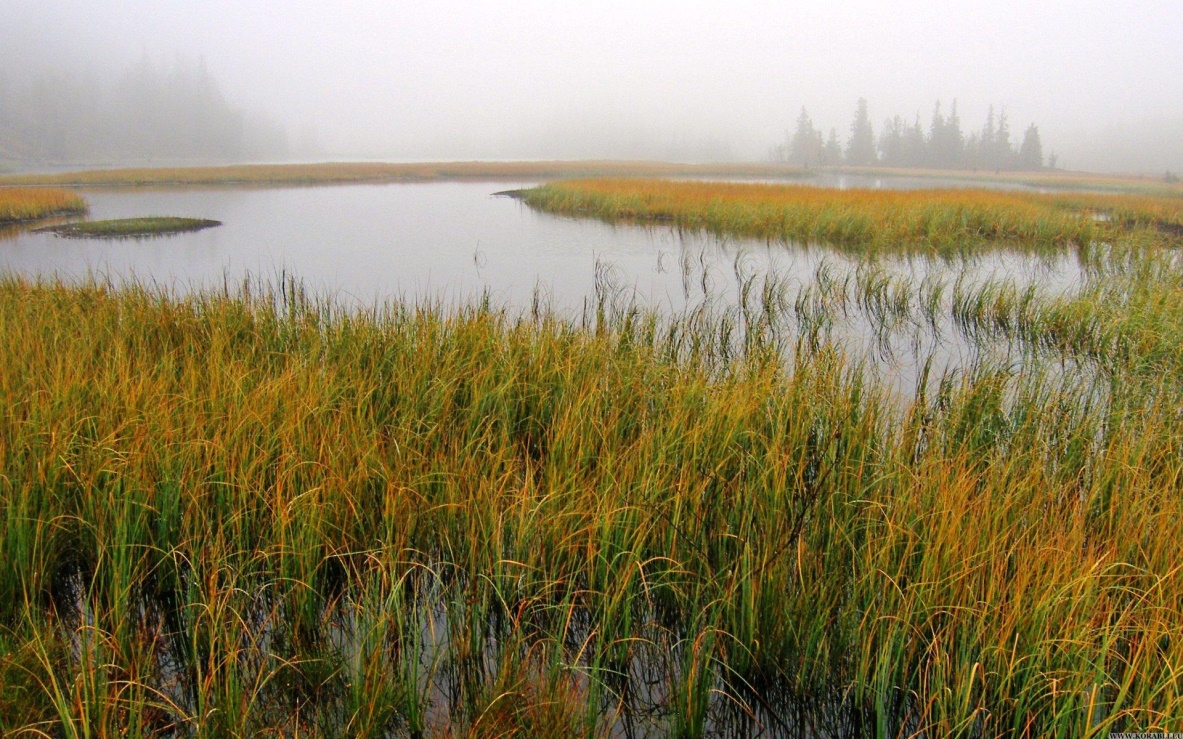 Камыш
Водные растения
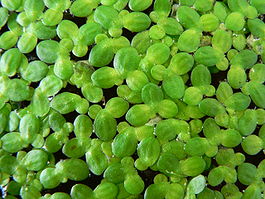 Ряска
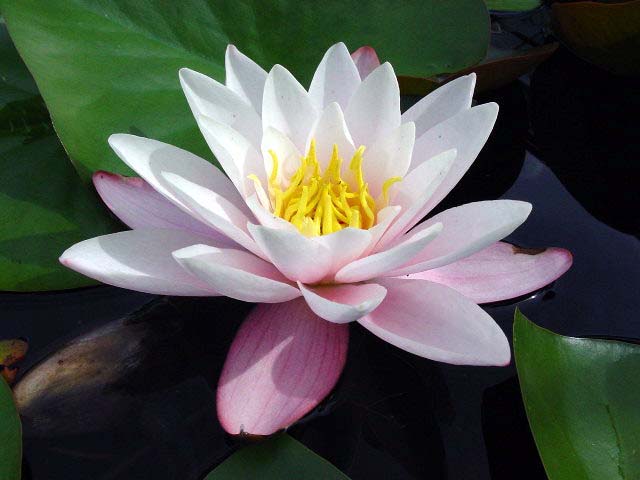 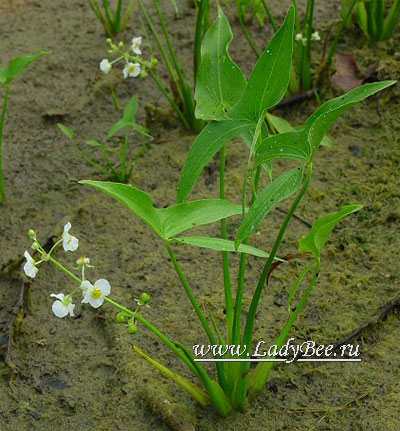 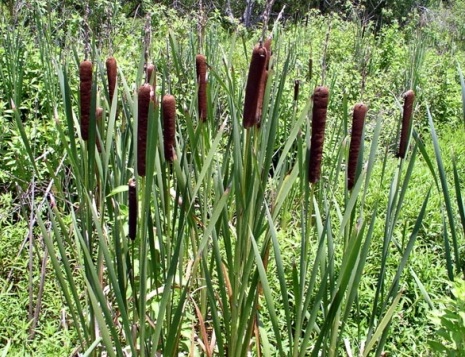 Рогоз
Кувшинка
Кувшинка
Стреполист
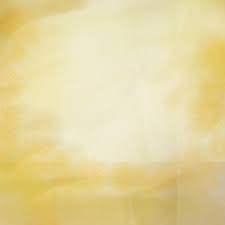 Болотные растения
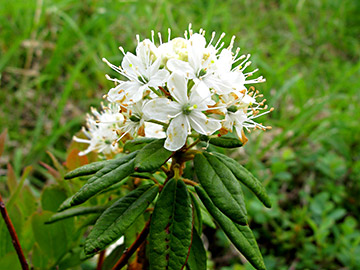 Болотный мирт
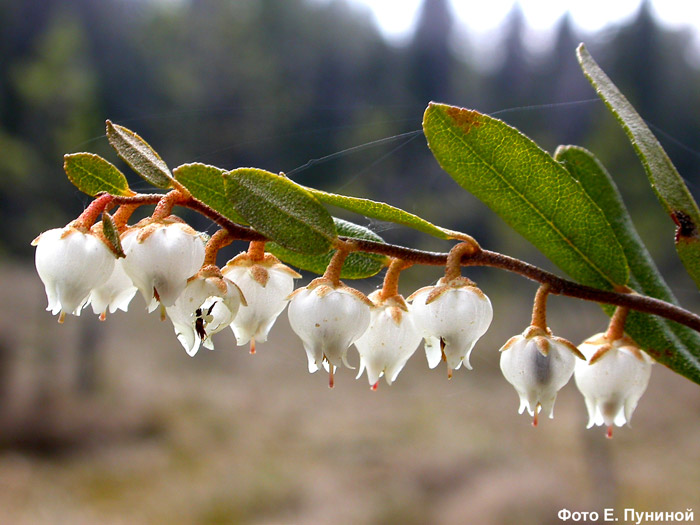 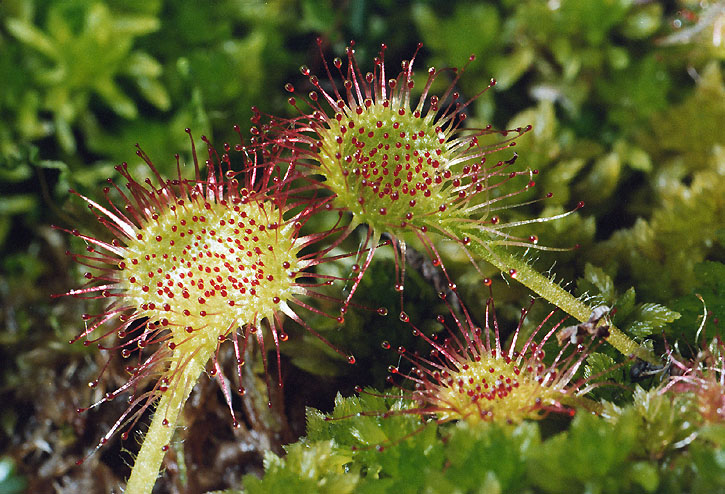 Багульник
Росянка
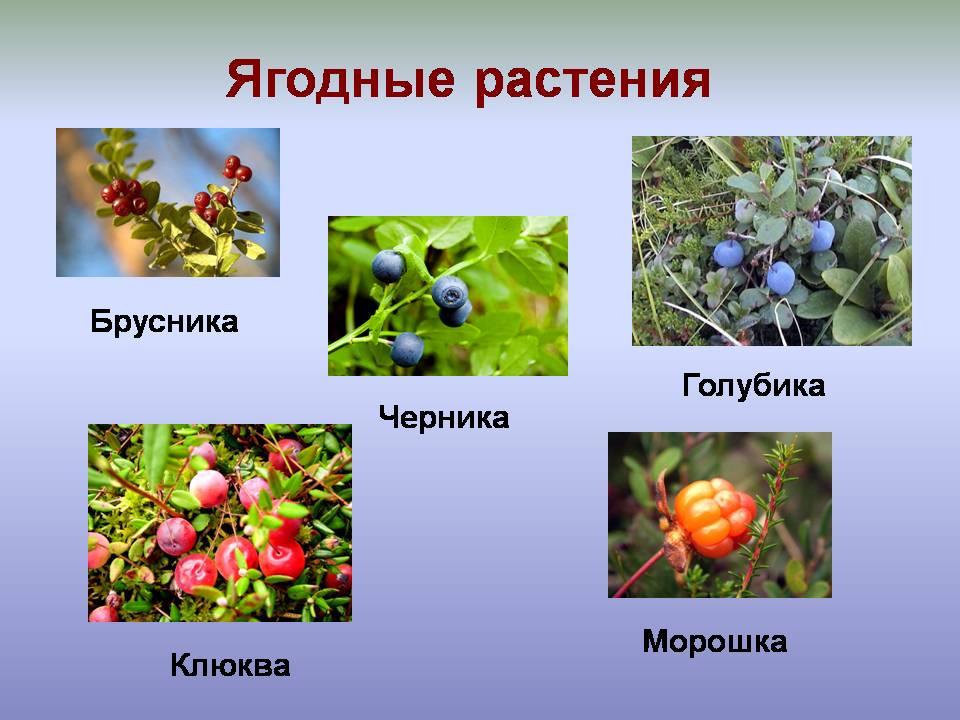 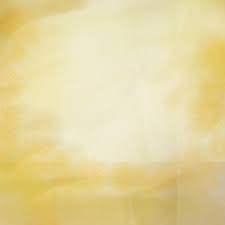 Насекомые
Гладыш
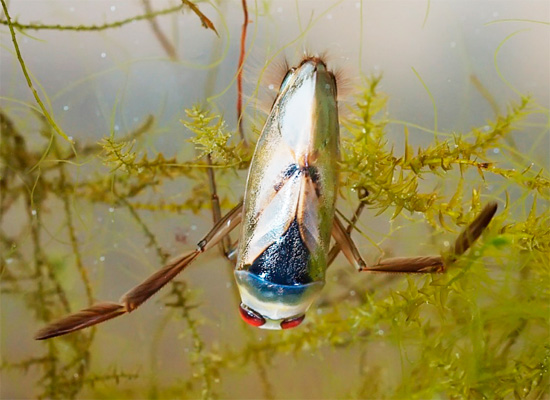 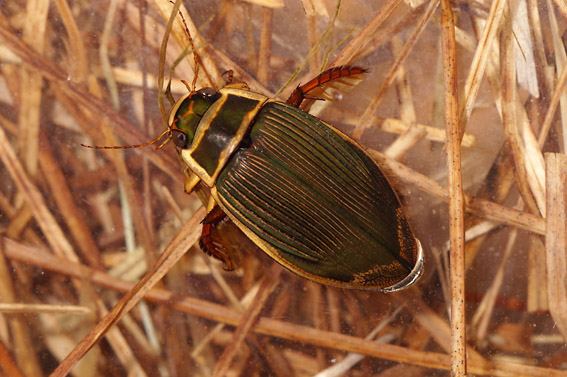 Жук-плавунец
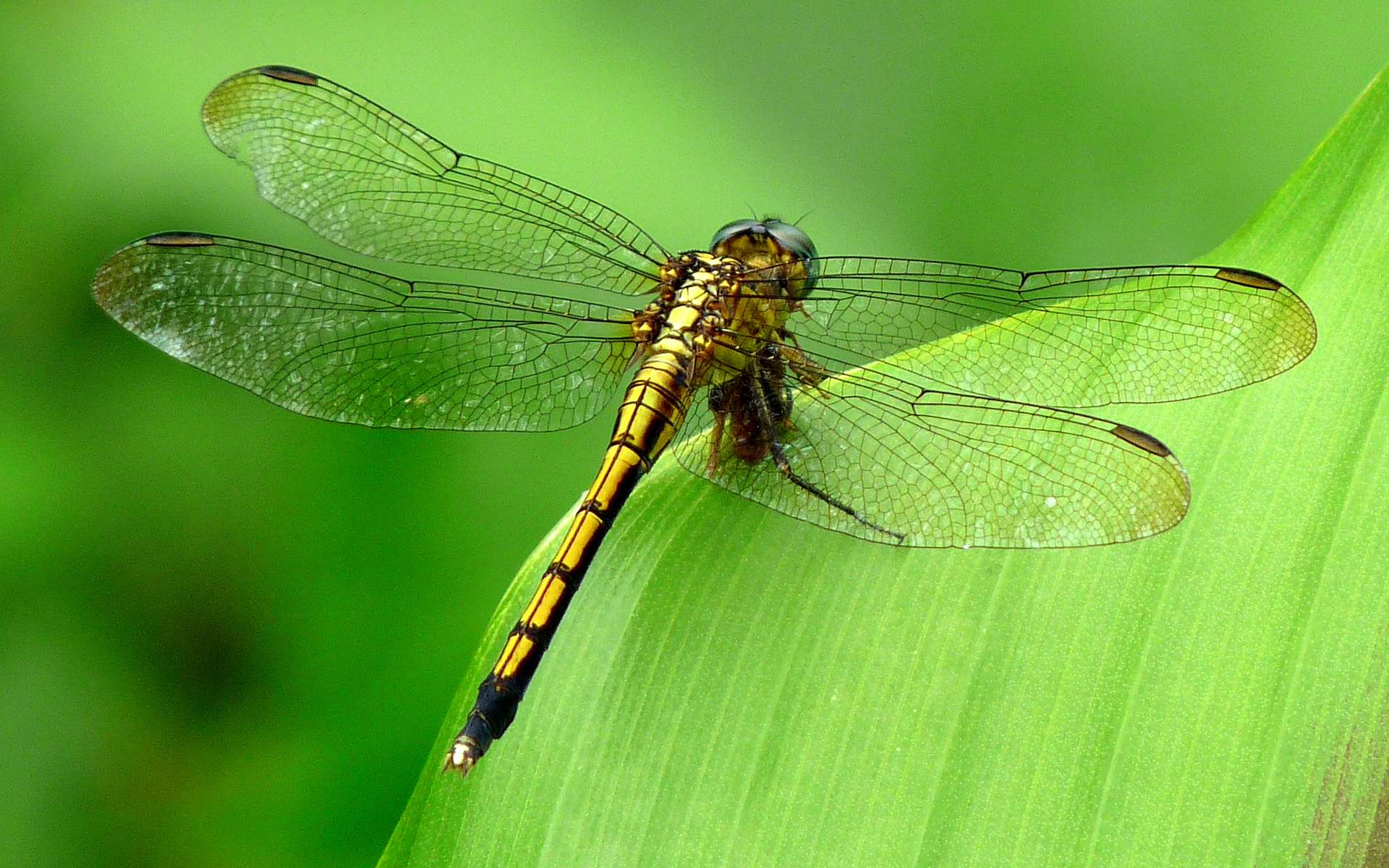 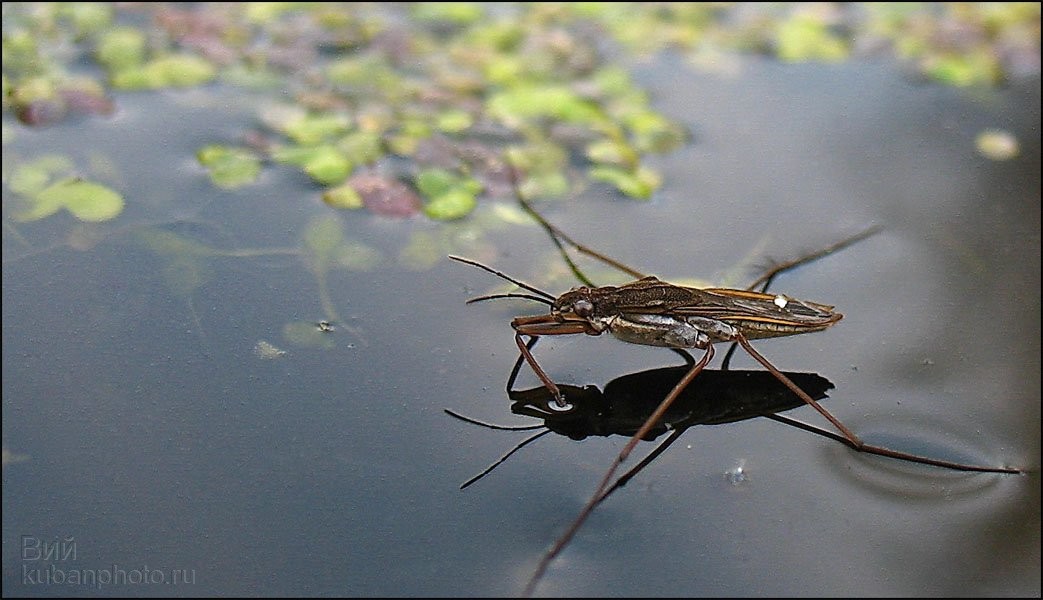 Водомерка
Стрекоза
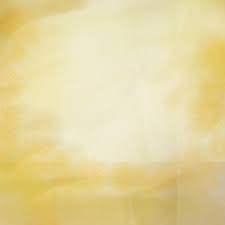 Земноводные и пресмыкающиеся
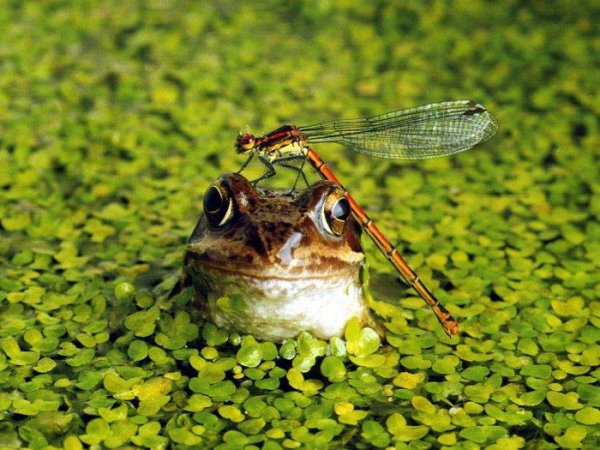 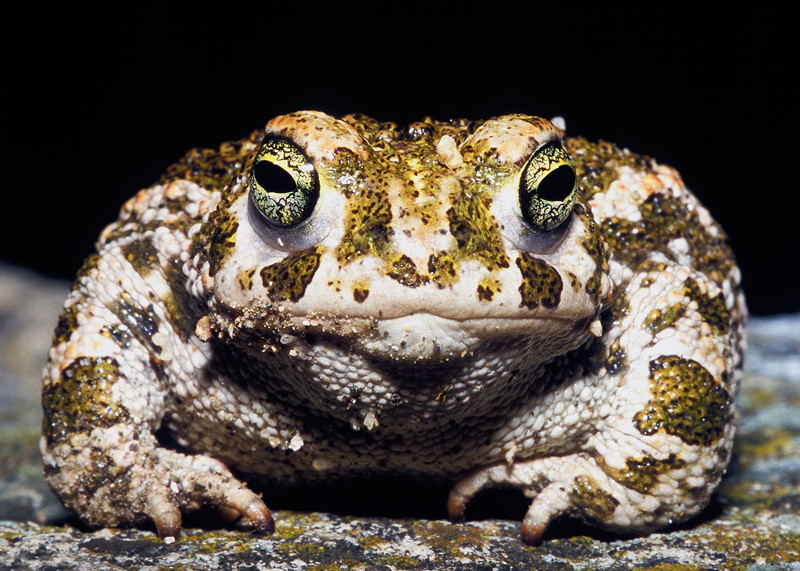 Лягушка
Жаба
Уж
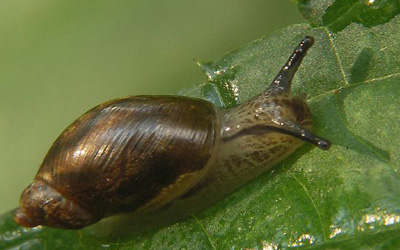 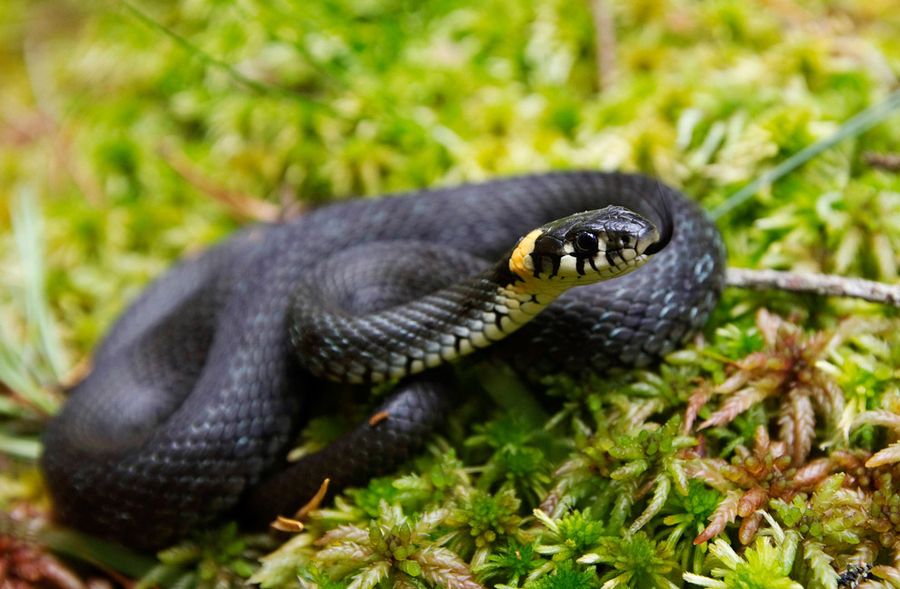 Улитка
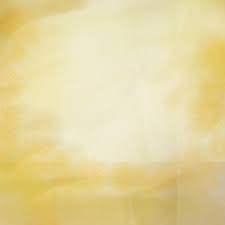 Птицы
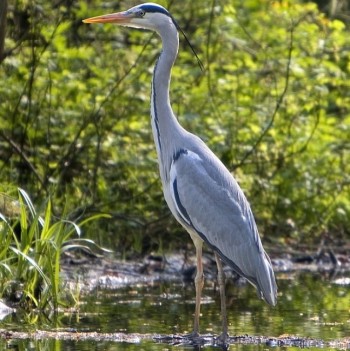 Цапля
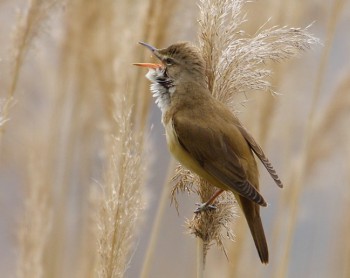 Камышовка
Журавль
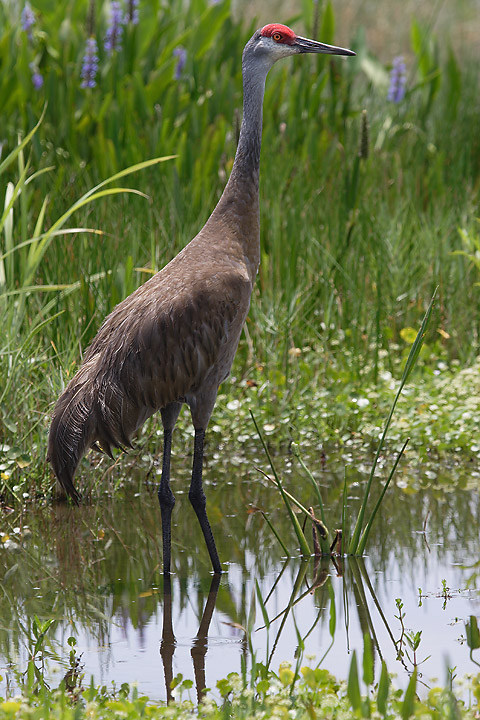 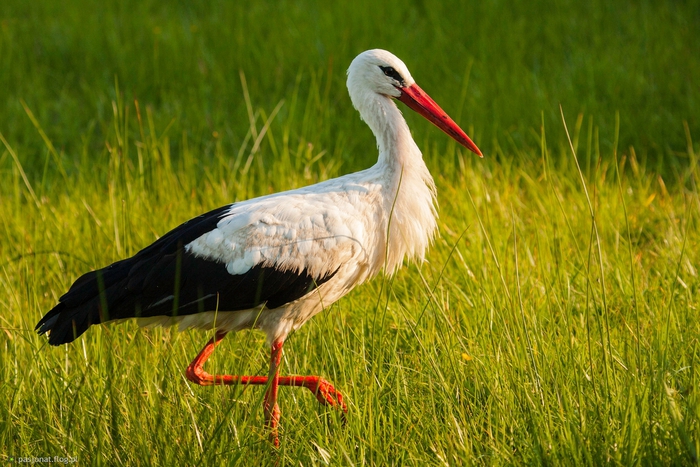 Аист
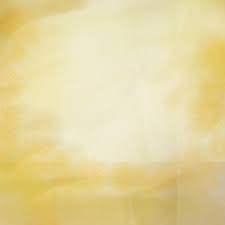 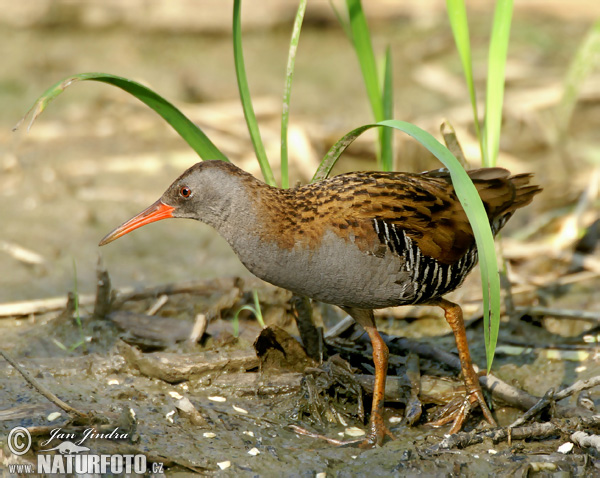 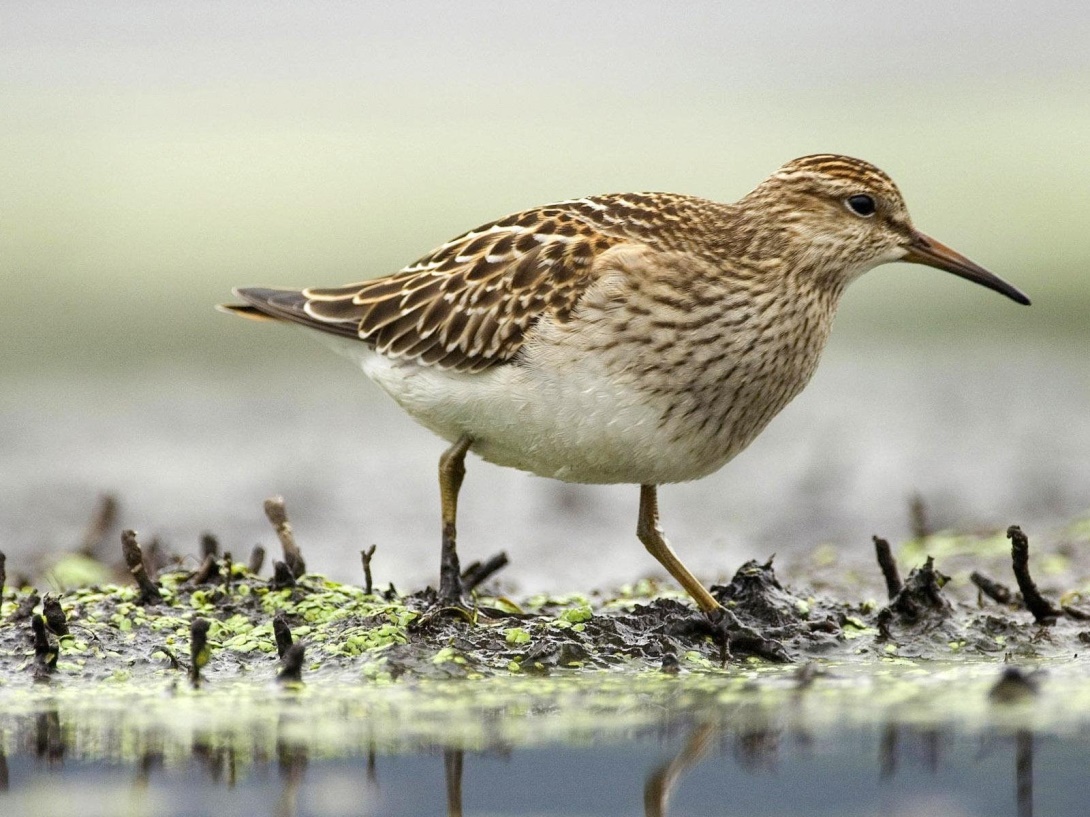 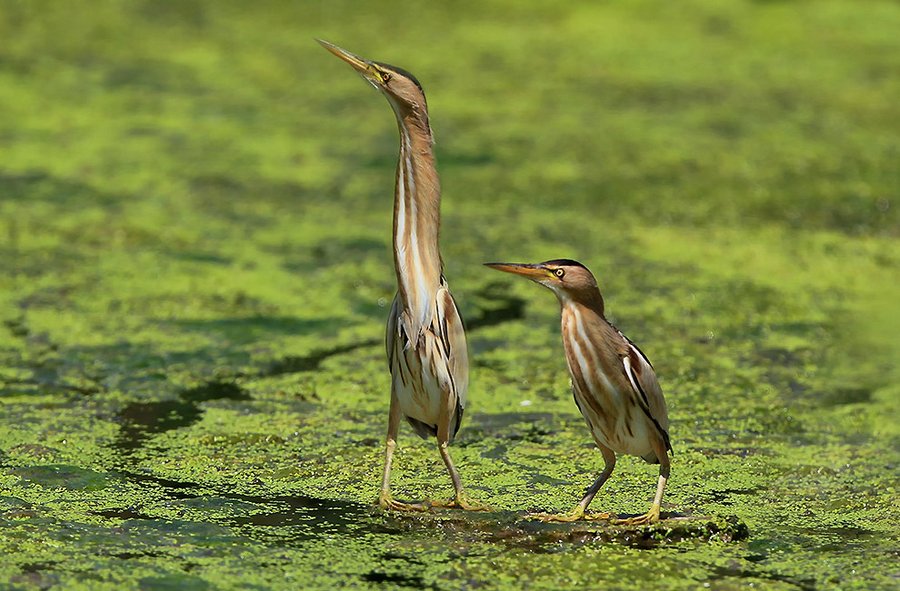 Кулик
Водяной пастушок
Выпь
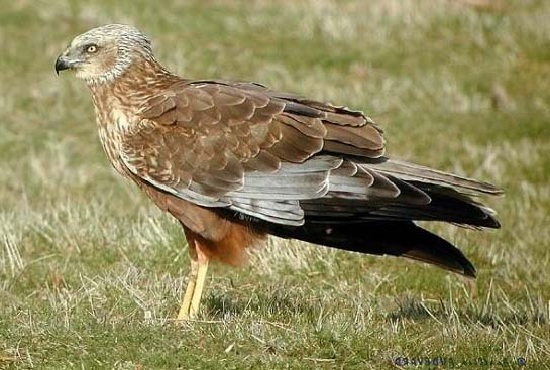 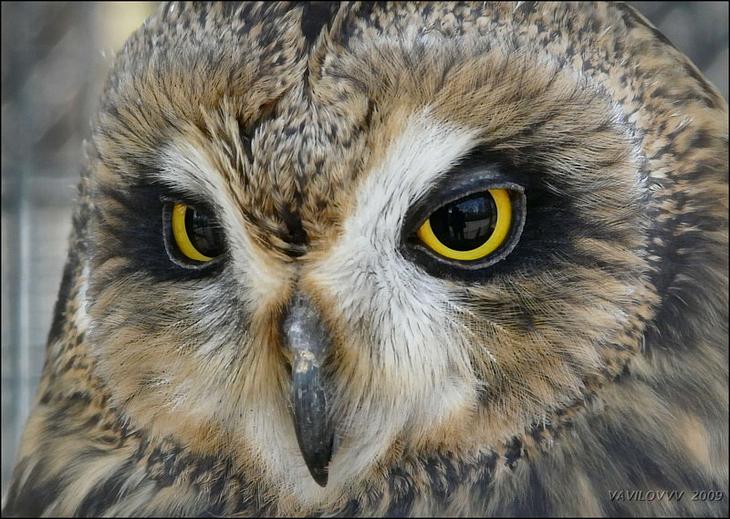 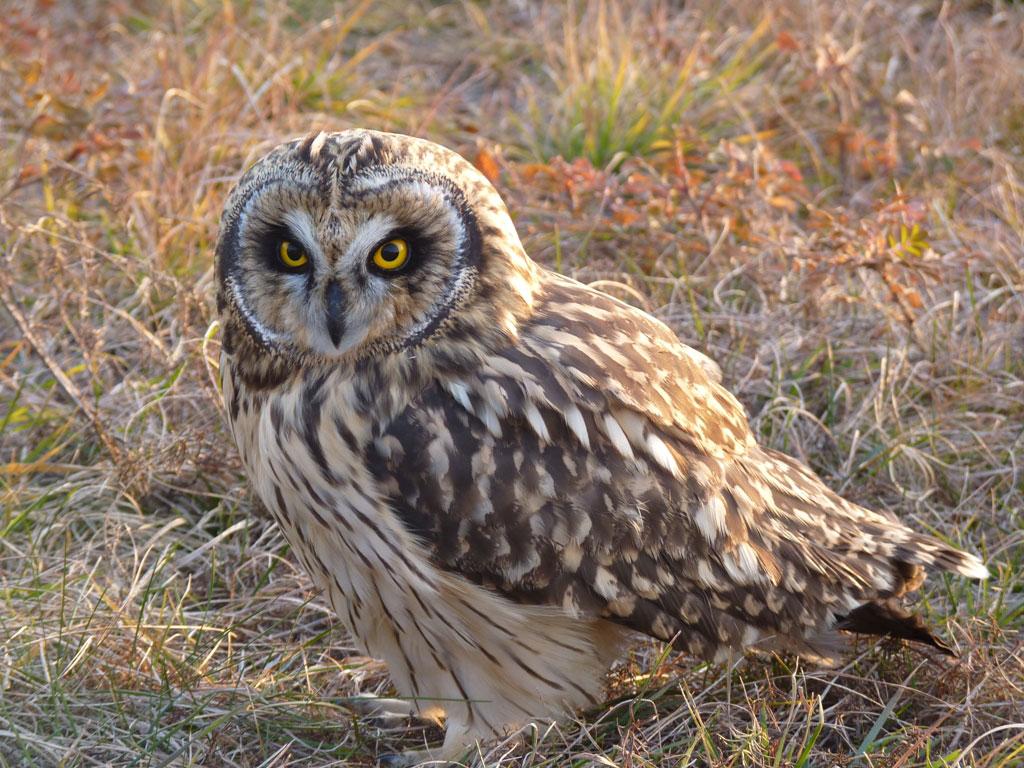 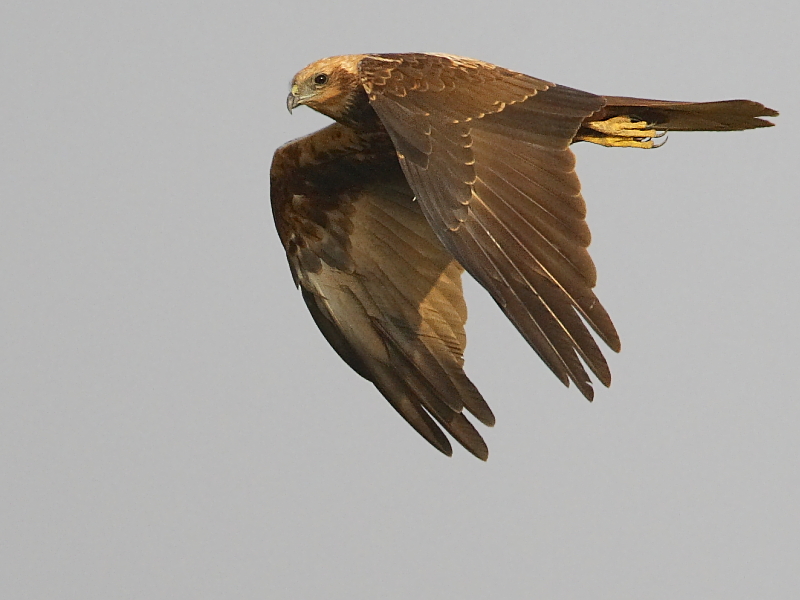 Болотная сова
Болотный лунь
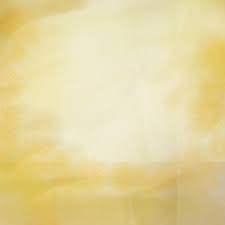 Самое большое болото России  — Васюганское. Оно расположено между крупными реками — Иртышом и Обью. Васюганское болото образовалось примерно 10 т. л. н. Пока же крупнейшим болотом на планете считается  Пантанал в центре Южной Америки.
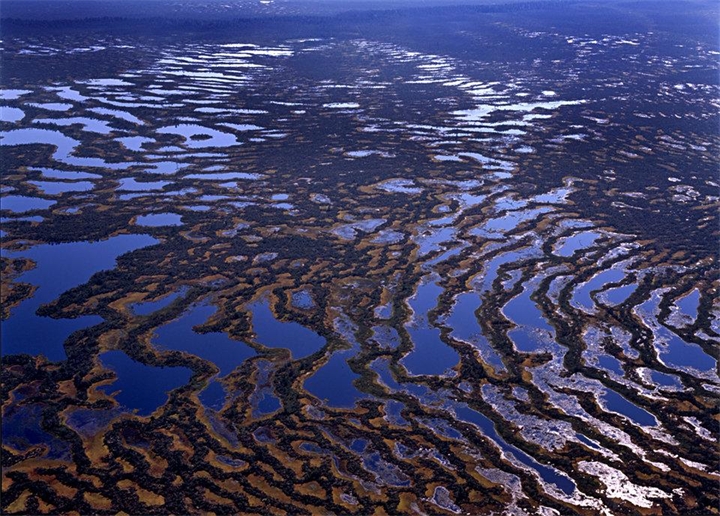 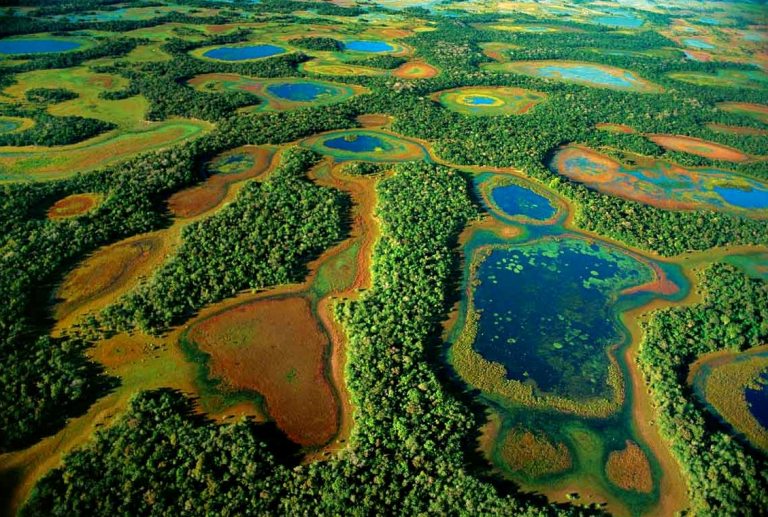 Пантанал в центре Южной Америки
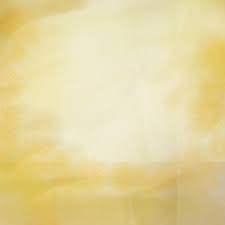 Болота являются хранилищами чистой воды. Вопреки распространенному мнению, вода в болотах не застоялая На сегодняшний день в болотах всего мира сохраняется запас пресной воды в пять раз больше, чем во всех реках мира.
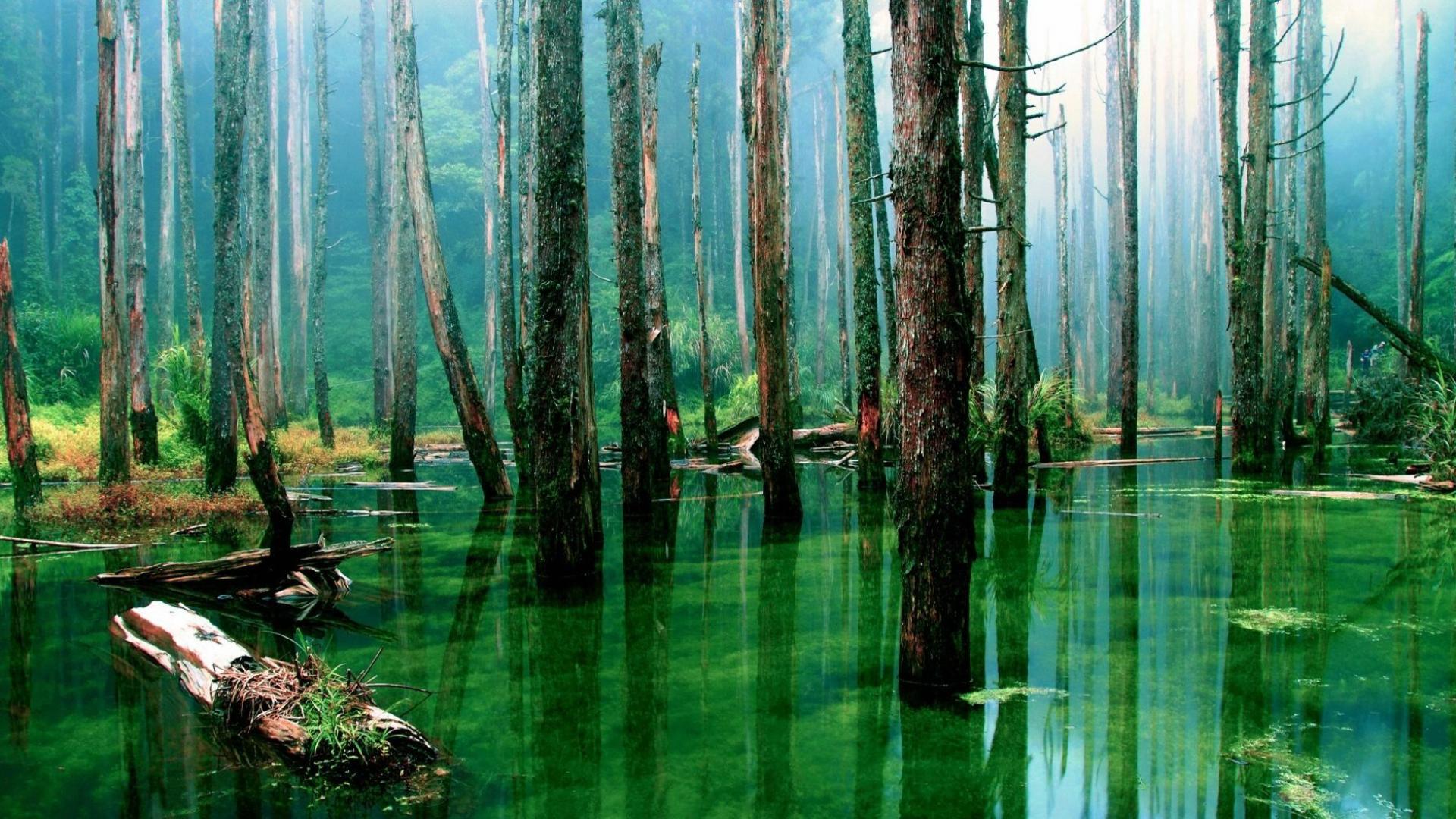 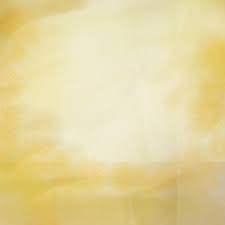 Заболоченная местность является регулятором климата. Один гектар таких угодий в 10 раз эффективней забирает углекислый газ из атмосферы, чем лес такой же площади. Трясины предохраняют атмосферу от перегрева, охлаждают планету.
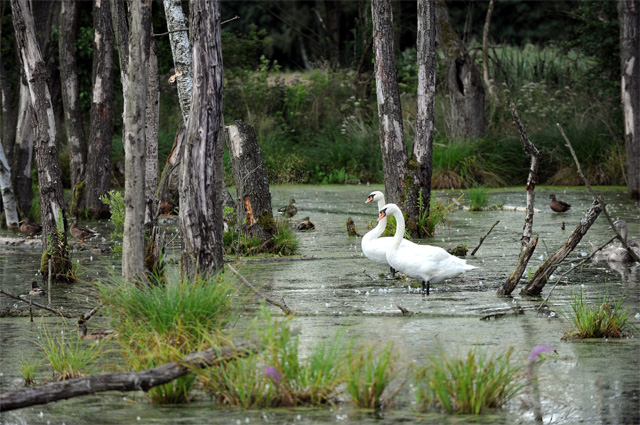 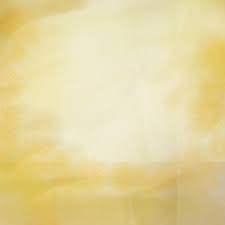 На поверхности болота постоянно появляются небольшие пузырьки. Это выходит болотный газ метан, который скапливается под илом. Образуется он в результате гниения растений.
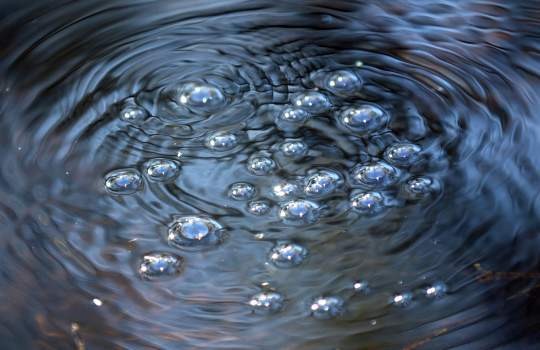 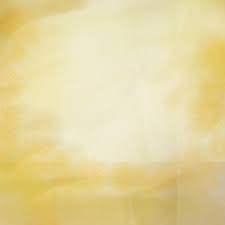 Торф на заболоченных местностях — легковоспламеняющийся материал. Когда вода уходит, торфяной пласт спустя некоторое время приобретает способность гореть по всей глубине залегания. Глубина может быть размером до 20 метров. Поэтому заливать сверху пламя бесполезно — вода останавливает пожар лишь на поверхности, а в глубине торф продолжает тлеть, выжигая огромные пустоты. Потушить подземный огонь может только сама природа, когда после затяжных дождей уровень грунтовых вод поднимется, и болота вновь наполнятся влагой.
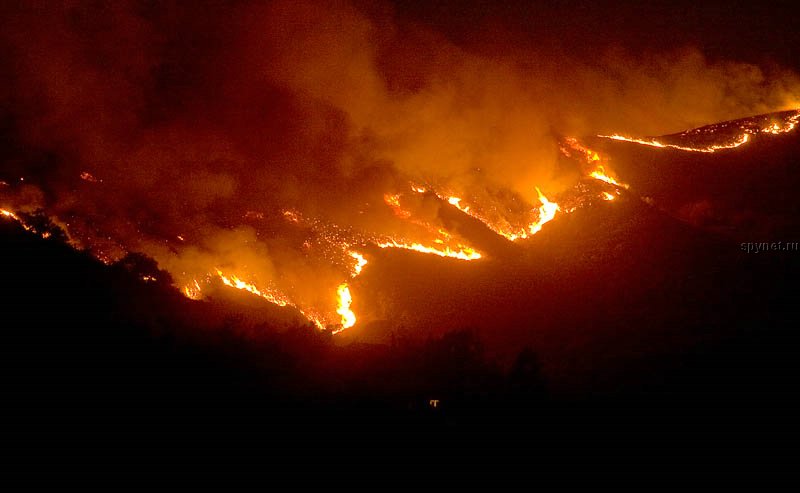 Осушение болот нарушает питание мелких рек, вытекающих из болота. В результате массового осушения болот исчезло, высохло много рек.
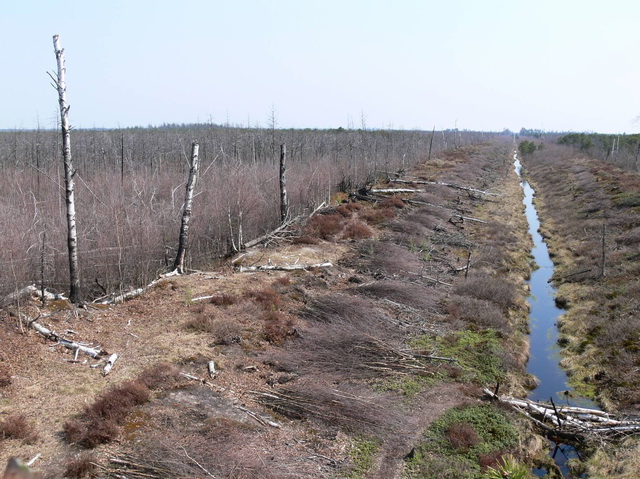 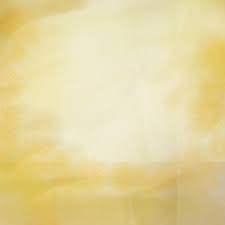 В начале XX века болота считались совершенно ненужными и, их стремились осушить, чтобы освободившиеся земли использовать под пашни, пастбища и сенокосы. Однако вскоре стало ясно, что осушенные болота совершенно непригодны для сельского хозяйства без длительной обработки почвы и внесения большого количества  удобрений.
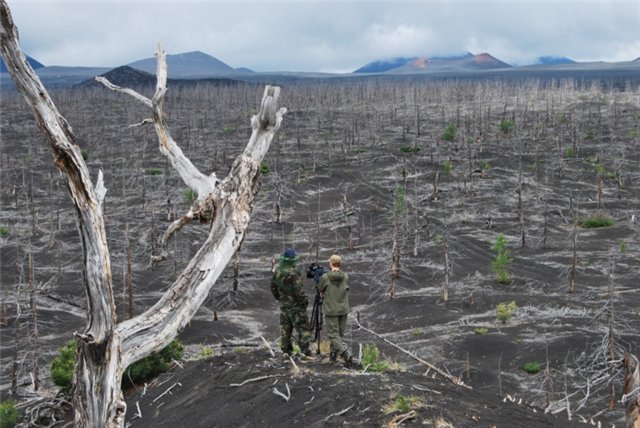 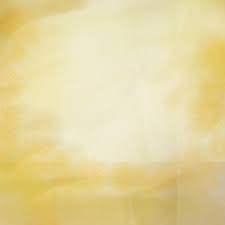 Болотная среда замедляет рост бактерий, отчего тела  утонувшие в болоте, не разрушаются. За сотни миллионов лет слои торфа сохранили различных диковинных животных и растений. Не было бы болот, люди вряд ли бы узнали, много интересных фактов о жизни людей до н.э..
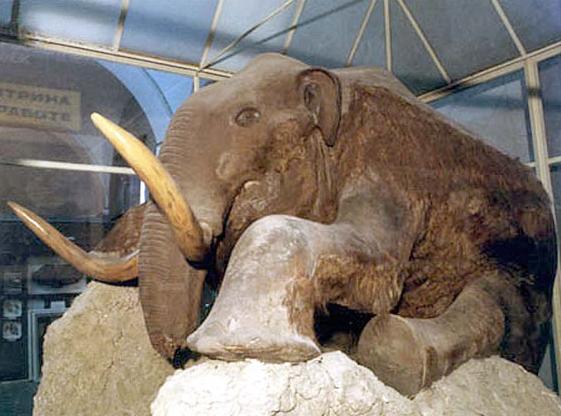 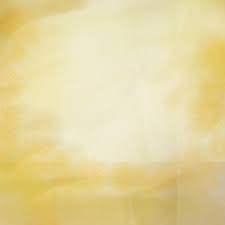 Болото, которое засасывает называется трясинным. Оно способно затягивать только живые объекты. Трясина образуется на основе озер заросшими мхом и водорослями.
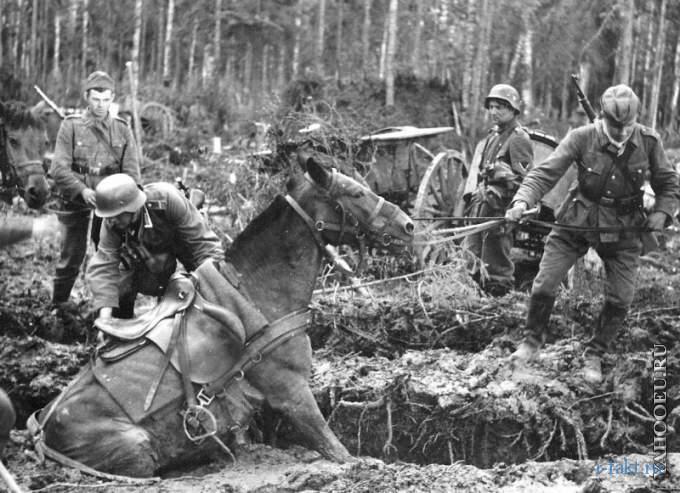 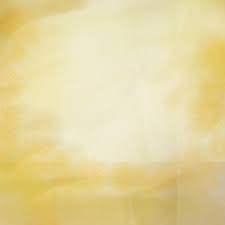 В России в начале прошлого года нашла подтверждение легенда о смелом русском крестьянине Иване Сусанине, который завел польское войско в болото и тем самым спас Россию от разорения. Археологи обнаружили сотни человеческих останков и 40 нательных крестов, которые отличались от христианских. Один из крестиков выполнен в традиции православной церкви и, скорее всего, украшал грудь героического сельчанина. К тому же крестик не целый, а состоит из осколков. Удалось установить, что он был порублен - наверняка саблями польских солдат.
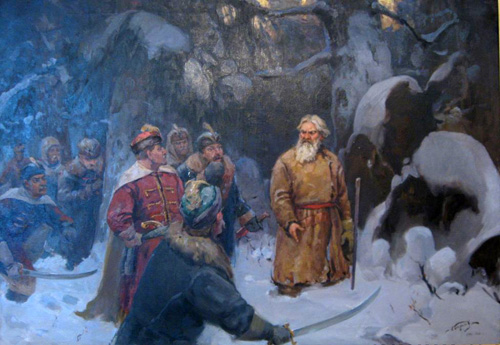 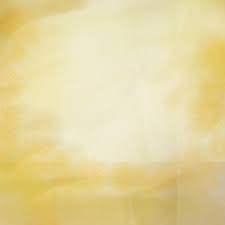 Техасский город Хьюстон построен на болоте и медленно утопает в нем.
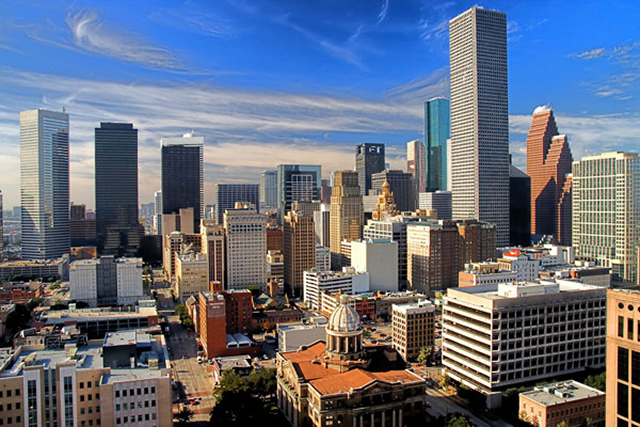 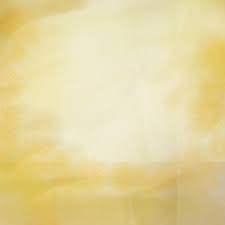 Само название Финляндии переводится как "страна болот"
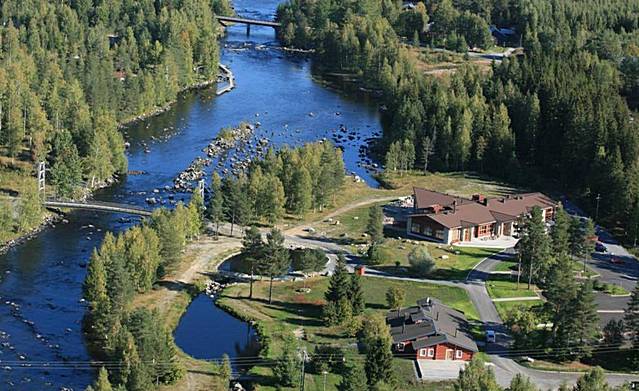 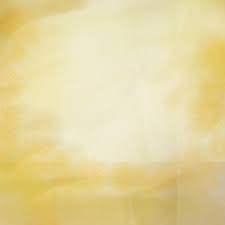 Слово "сарана", от которого происходит название города Саранск, в переводе обозначает  болото, трясина — город построен на месте больших  болот и непроходимых трясин.
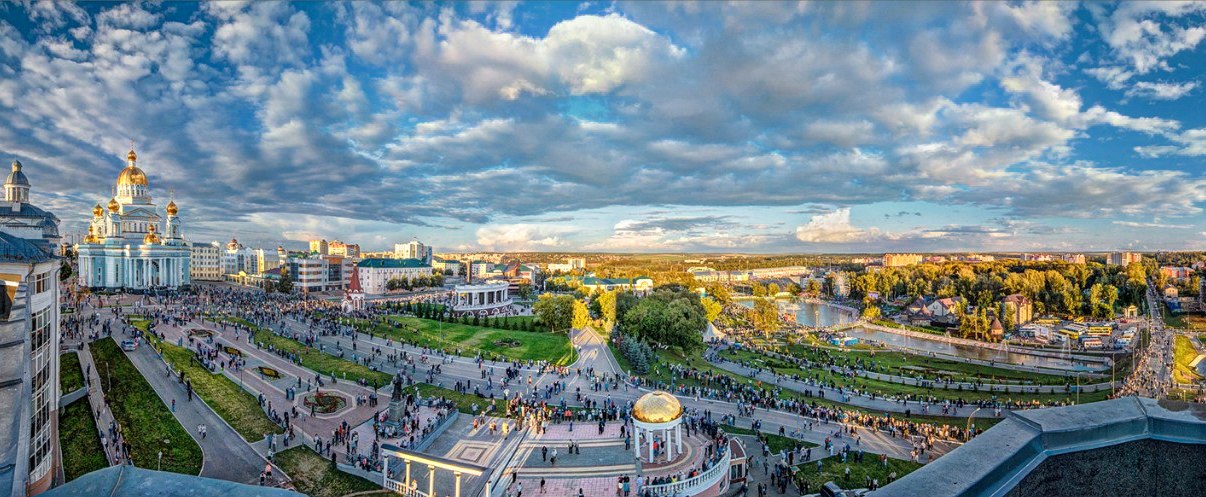 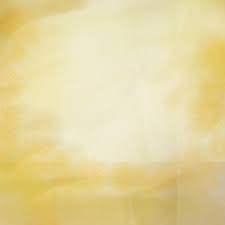 Интересно, что по одной из версий название Москвы происходит от старорусского слова "Мокша", означающего "болото".
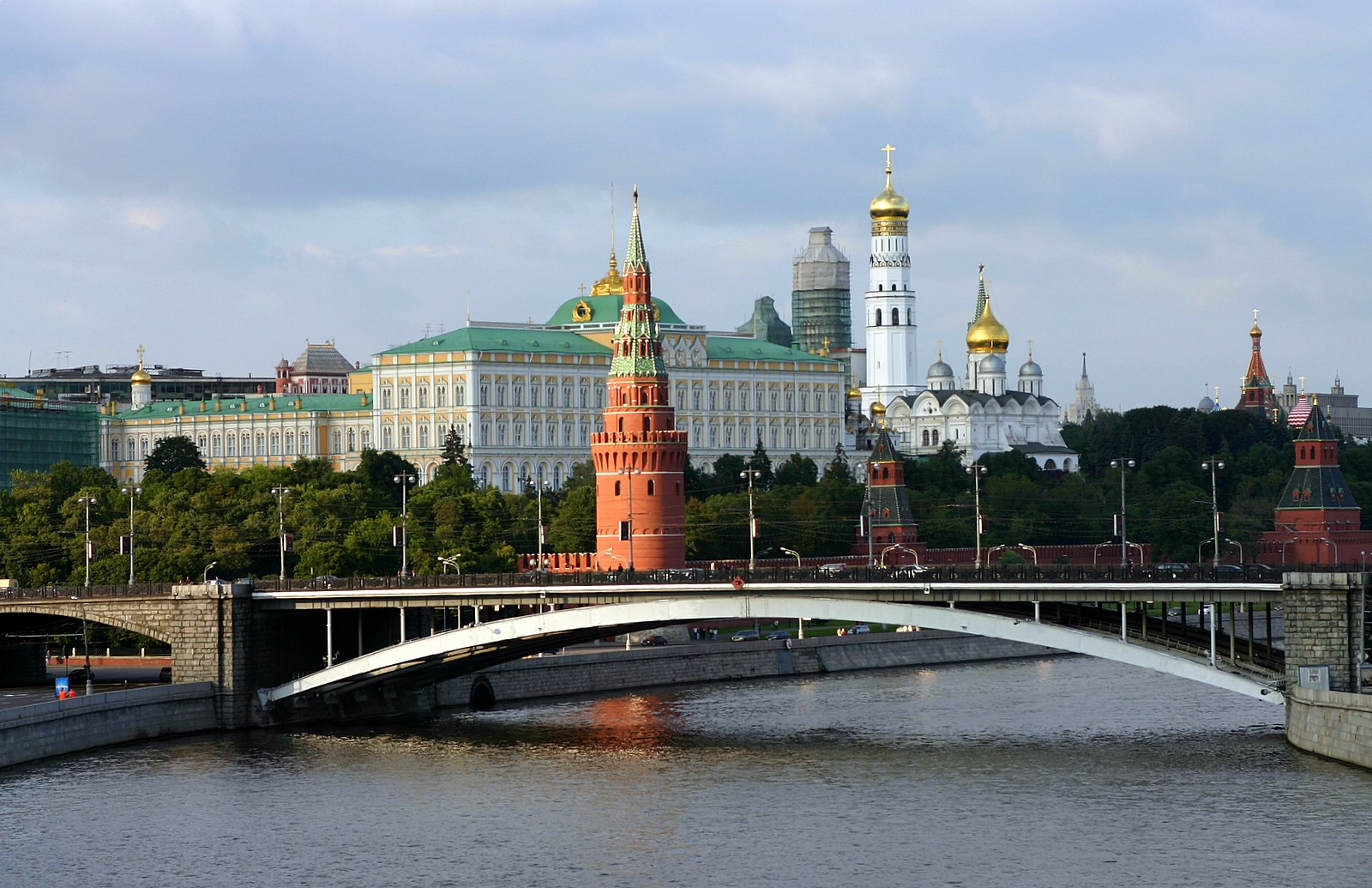 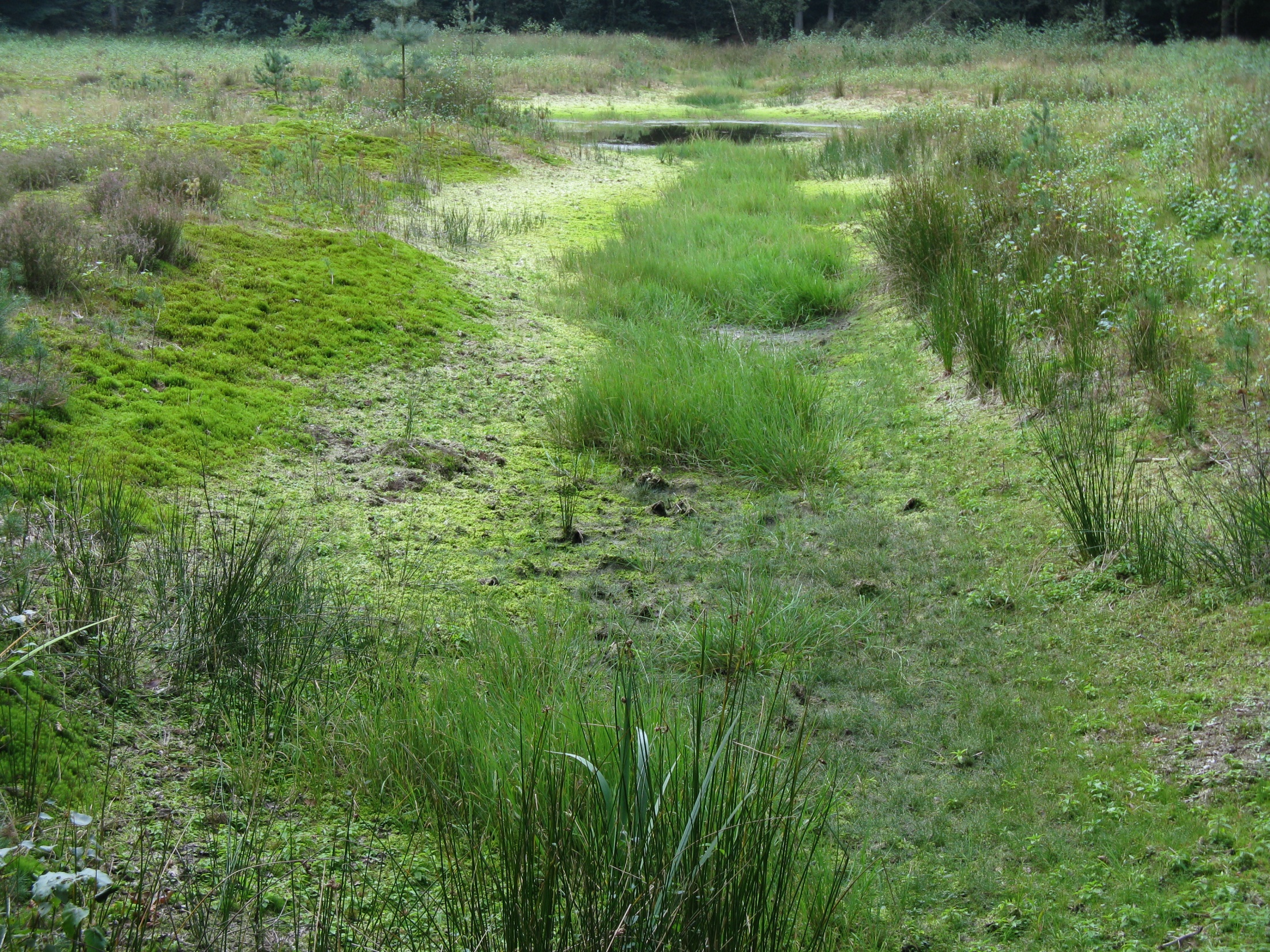 Болото в Нидерландах
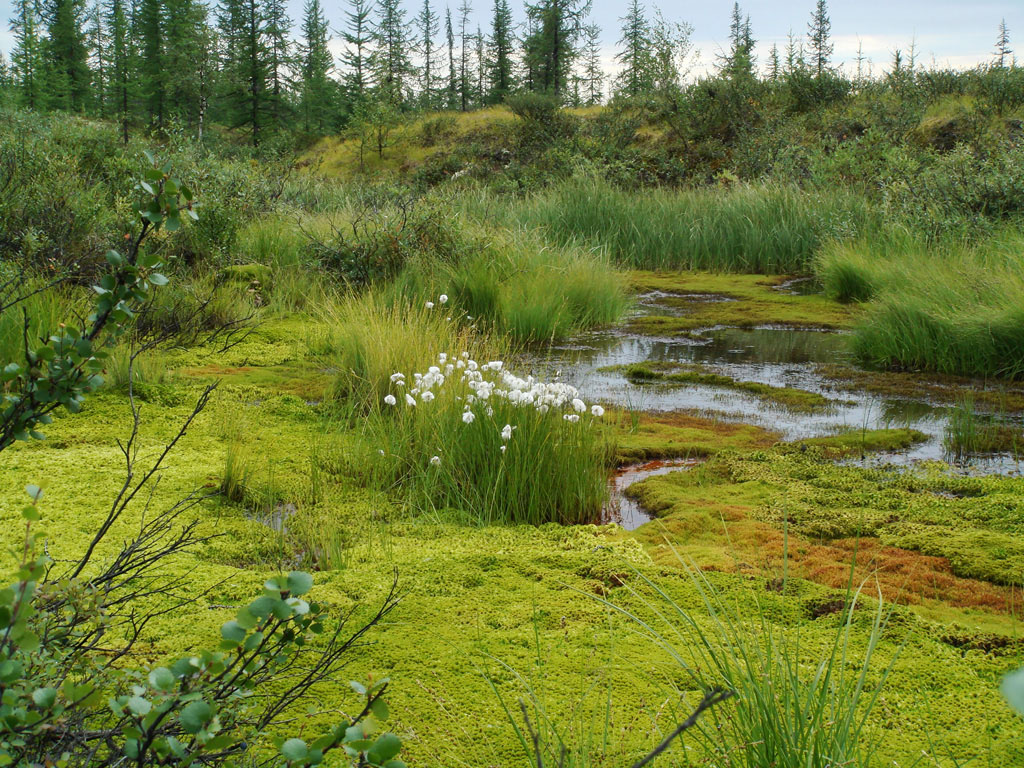 Болото в Германии
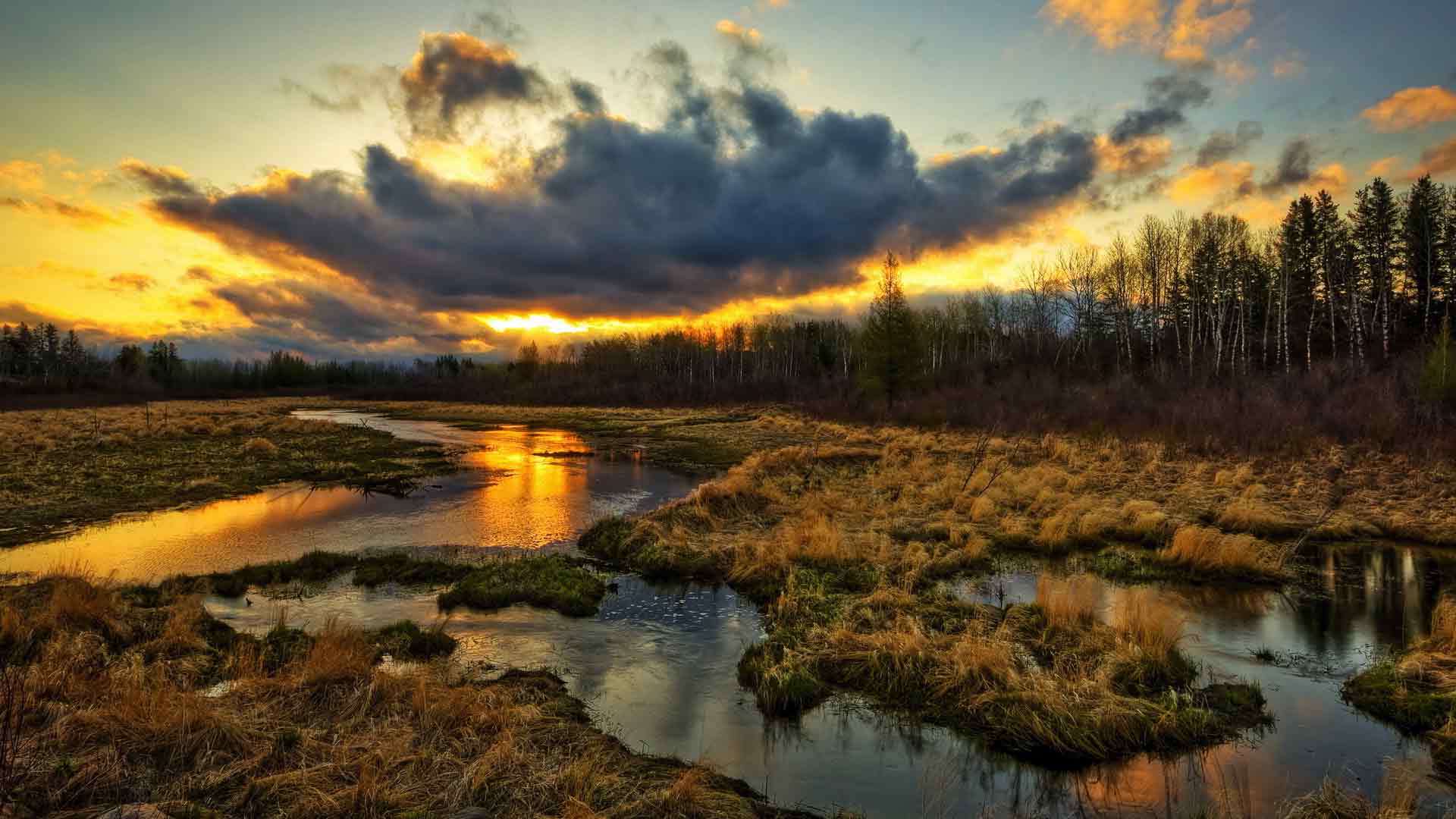 Болото в Швейцарии
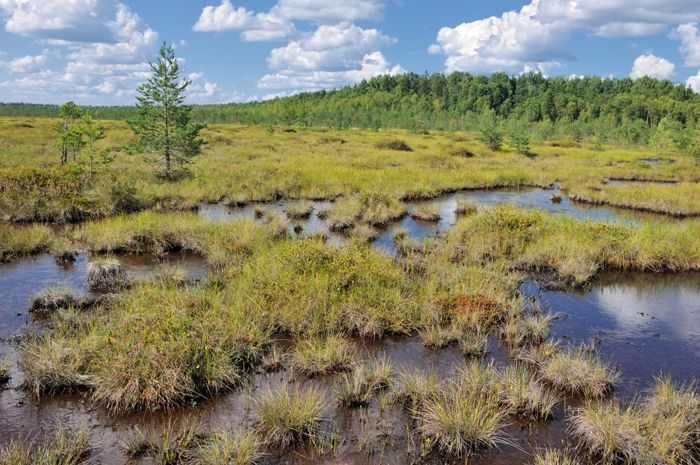 Болото в Белоруссии
Болото Америки
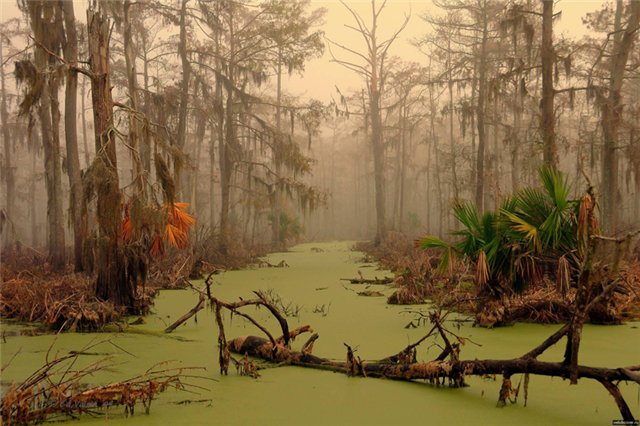 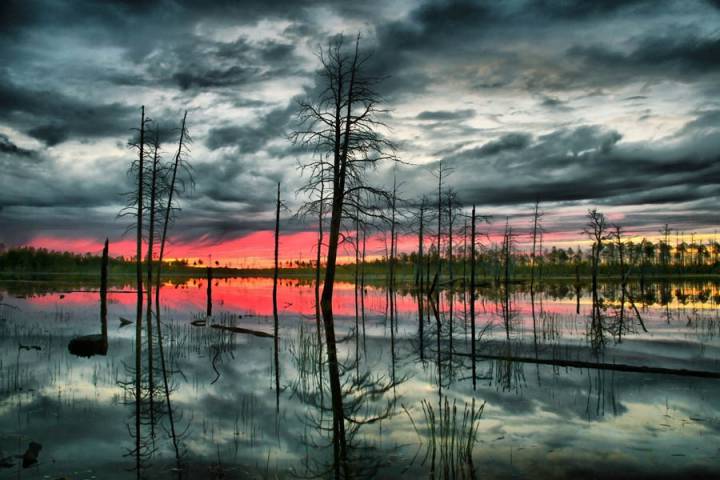 Вот такие удивительные тайны скрывает болото.